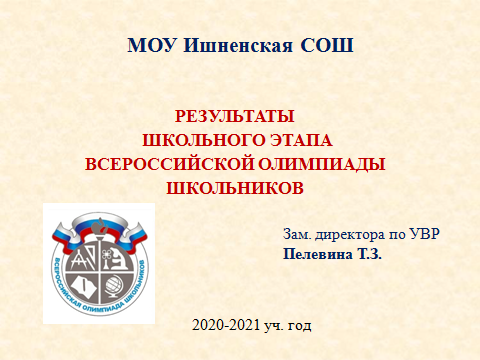 Цель проведения олимпиады
выявление и развитие у обучающихся творческих способностей и интереса к научно-исследовательской деятельности,

 создание необходимых условий для поддержки одаренных детей,

комплектование команды для участия в муниципальном этапе олимпиады
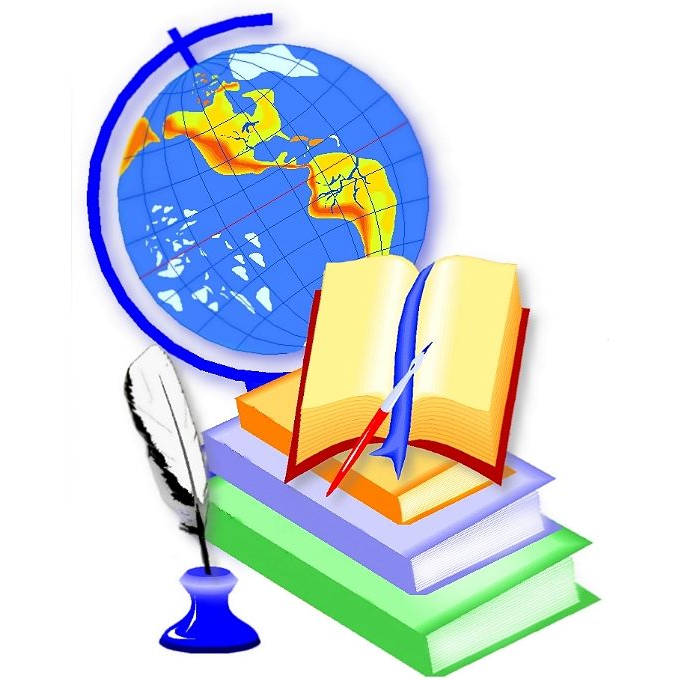 Количество учащихся, принявших участие в олимпиаде
86 чел.
74 чел.
2019-2020
2020-2021
Приняли участие в олимпиадах
Всего участвовали в олимпиадах 86 человек 286 раз
13
 чел.
30 чел.
43 чел.
Победители и призёры олимпиад
48
47
286
Победители и призёры олимпиад в сравнении с прошлым годом
56
51
48
47
Список победителей
Русский язык: Волошинова Д., 4 кл.; Ватагина С., 5а; Семенушков М., 6а; Селиверстов А., 8а; Быкова Е., 9б; Кубракова В., 11 кл.
ОБЖ: Малявина А., 8а; Быкова Е., 9б.
Химия: Шрейдер Д., 8б.
Экономика:  Кулизина А., 11 кл.
История: Семенушков М, 6а; Абрамычева А., 7б; Охапкин Н., 8а.
Английский язык: 8а - Селиверстов А., Малявина А.
География:  8а - Селиверстов А., Писарек А., 11 кл.
Биология: Охапкин Н., 8а; Еремина П., 9б.
Экономика: Кулизина А., 11 кл.
Список победителей
Физическая культура:  8а - Белкин С.,  Малявина А.; 8б – Князева Е.; 9а – Лапин И.; 9б – Баранцева А.; 10 кл. - Ваганов В.; 11 кл. – Лыткин Г., Шиханов И.
Право: Акопян С., 11 кл.
Экология – Гришина Д., 11 кл.
Литература: Лесникова М., 5а; Петушкова Е., 6а; Малявина А., 8а; Сигова А., 10 кл.; Кубракова В., 11 кл.
Обществознание: Абрамычева А, 7б; Малявина А., 8а; Иванова П., 9а
Физика: Бибикова О., 7а; Селиверстов А., 8а; Быкова Е., 9б; Гришина Д., 10 кл.
Технология: Куликов Е., 7а; Малявина А., 8а;
     Молев  Д., 4 кл.; Лапин И., 9а кл.
Список призеров
ОБЖ: Шрейдер Д., 8б, Селиверстов А., 8а
Русский язык: Молева А., 4 кл.; Лесникова М., 5а; Богданова В., 8а; Шрейднр Д., 8б; Иванова П., 9а; Федотова А., 9б; Шиханов И. и Крикова М. – 11 кл.
Химия: Молев А., 9а; Гришина Д., 10 кл.; Гонозова А., 11 кл.
Экономика: Крикова М., 11 кл.
История: Охапкин Н., 8а; Князева Е., 8б; Писарек А., 11 кл.
Английский язык: Салий Д., 8а
Информатика: Лыткин Г., 11 кл.
География: Охапкин Н., 8а; Быкова Е., 9б; Еремина П., 9б; Кулизина А., 11 кл.
Список призеров
Литература: 5а кл. – Ватагина С., Лашманкина В.; 8а – Селиверстов А.
Обществознание: 8а – Салий Д.; 8б – Шрейдер Д.; 11 кл. – Кулизина А., Писарек А.
Экология: 7а – Ершова Д.; 11 кл. – Голованова Д.
Технология: 7а – Жуков А., Боловикова Д.
Математика: 4 кл. – Цыганков Т., Иванов С.;
6а – Петушкова Е.; 6б – Зелов А.; 7а – Балаян И., Бибикова О., Боловикова Д., Гребенщиков В.; 9б – Быкова Е.
Биология: Ершова Д., 7а; Шрейдер Д., 8б; Лапин И., 9а; Гришина Д., 10; Гонозова А., 11 кл.
Право: Белова Е., 10 кл.
Выводы
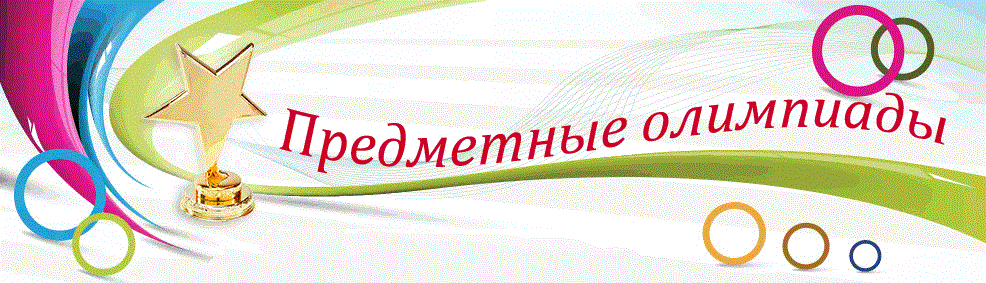 Выводы
Всероссийская олимпиада школьников (ВОШ) имеет огромное значение. В олимпиадном движении участвует ежегодно порядка 6 миллионов школьников.
 
   Победа в олимпиаде — это успешный старт. 
   Сейчас победа на заключительном этапе равна поступлению на бюджет в самые престижные вузы страны. 
   Победителям и призерам российских сборных по итогам международных испытаний выдаются крупные денежные призы.
      Поэтому и внимание к мероприятию стало особым.